CONTRACTIONS
Turn the words in italics into a contraction (shortened form).  Remember that the apostrophe is located where letters have been removed.  The first one has been done for you.

Trudy does not understand her homework.  doesn’t
Sam rarely laughs while he is sleeping.
Bill likes chocolate but he has stopped eating it.
We have tried to be fair to everyone.
Karen and Sarah think they are cuter than you.
Maria refused to admit that she had put butter in her pocket.
Ashley promised that she would send us an e-mail.
The report will be handed in but it will be late.
I wonder if it is proper to eat soup with a knife and fork.
That is the silliest song they have ever sung.
ADJECTIVES, ALLITERATION AND  SYLLABLES
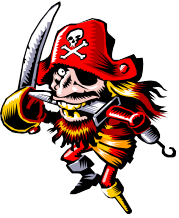 Pirates, pirates, pirates

__________, __________, __________ pirates,
__________, __________, __________ pirates,
 
Choose a letter.  For example, ‘c’.  Choose three adjectives beginning with ‘c’ to describe the pirates.  For example, cold, cunning, cannibal.

The adjectives you choose must have one, two then three syllables in them.
 
 Repeat with a different letter.
PATTERNS IN WORDS
Some words can be classed as several different ‘types’ of words, for example, a noun in one sentence and a verb in another!  Take the word ‘park’.  It has two different meanings and can be used in two different ways.  Look at the following sentences.  What type of word is ‘park’ in each one?
 
You can’t park the car in the city centre.  ____________
Children like playing in the park.  _____________

 
Can you think of any more words like this?  Here are a few more to start you off.
 
- part 	- hand		- shop		- table 	 - party
 
Write pairs of sentences for five words showing the two different ways they can be used.
Patterns in words 	II
Some words start off as verbs and then become nouns as well.  For example:
to take away > a take-away
to eat > eats
to put on > a put-on
 
Some nouns become verbs too.  For example:
an audition > to audition
service > to service
rubbish > to rubbish
 
Can you think of any more?
THE CATEGORY GAME
You will need either a mini-whiteboard or a piece of lined paper and a pencil.  Draw six columns with headings as shown below:
Choose four letters and write them in the table.  Taking each letter in turn, see if you can make a sentence, each word beginning with the letter given.  The sentence must make sense.  The first to do so wins.  An example is given to start you off.
CONSEQUENCES
Work in groups of no more than six.
On the top of your piece of paper, write down an adjective.  
Fold the piece of paper over and pass it to the person on your left.
Jot down a noun, fold the paper and pass it along.  
Repeat the process with an adverb, a verb, another adjective and another noun.  
When you have finished, fold out the piece of paper and read out the sentences.
PRONOUNS
These words take the place of nouns and are therefore called ‘PRONOUNS’.  Here are the most important ones in the singular.  Can you work out the plurals?
Singular				Plural
I, me					____________
You					____________
He, him, she, her, it		_____________________
My, mine				____________
Your, yours				____________
His, her, hers, its			_____________________
Now fill in the blanks in the following passage:
 
I have a dog called Sam.  ________ love ________ but he can
be very mischievous.  One day my friends and ________ were coming home from school when ________ dog, Sam, ran out into the road and chased ________ friend Mick up the hill.  ________ got scared and jumped over a fence into someone’s garden.  ________ shouted at Sam to come to ________ but ________ refused.  An old man came out of the house brandishing a stick.  ________ was scowling and looked furious.  ________ all legged it down the hill and Sam followed ________.  When ________ got home my mum said, “Why are ________ so hot and bothered?”
“That old man up the road flipped ________ lid because Sam ran into ________ garden,” I replied.
PREPOSITIONS
Prepositions are the little words that join up the more important nouns, adjectives, verbs and adverbs.  These are words like the following:
 
	                                 from, in on, by, at, of, to
 
Preposition Poem
Take each preposition in turn and make it the first word in a line of a poem.  Then fill in the line.  Try to make the poem make sense!  The first line is written for you below as an example.  You may choose a different line if you prefer.
 
		From Monday to Friday I go to school
		In……..
		On……..
		By……..
		At……..
		Of……..
		To……..
Match each expression with the appropriate standard English Phrase
T
Informal English
Standard English
Clauses-write out the completed sentences by joining the clauses to make a whole sentence
…she sang at the concert.
…the dog ran in circles.
…I watch the wings vibrate.
…because the monster was making him scared.
…when his team wins.
My brother is happy
As the plane takes off
He stopped reading
Whenever he chased his tail,
Although she felt sad,
Using clauses
Combine each pair of sentences into one sentence containing a subordinate clause
Example
A)John was travelling by train. He was going to visit his grandma. =John, who was going to visit his grandma, travelled by train. 
B) Sabrina chose to walk to the party. She was wearing her favourite dress.
C) The dog growled at the man. It moved closer to him.
D) She opened the door of the cage. She hoped her pet was still inside.
Write out the following sentences and underline the subordinate clause
Keen to go home, John threw a tantrum. 
Speaking from his heart, he displayed how he really felt.
My barber, who is very wealthy, cut his prices.
Whenever it snows, the mountains look beautiful.
The DVD, which I bought yesterday, was already damaged.
Until the bridge was built, people crossed the river by boat.
Use each of these words to begin a sentence
after, whenever, since, before, until, like, for
Complete each of these sentences by adding a wh(who, which, where) clause
I’ve just bought Justin Bieber’s new album, [wh…] is awful.
It’s for my best friend John, [wh…] lives in New York.
It was in Devon [wh…] there was a terrible outbreak of foot and mouth disease.
I meant that bottle of lemonade [wh…] has probably gone a bit flat. 
Sarah [wh…] is packing for her holidays, is a bit tired.
Copy the table and match each type of word to its correct definition
Qualifiers
Copy out the following sentences, underlining the qualifying words used in each one.
E.g. it is hard to understand completely why he shaved off his eyebrows.

1) They mostly attack after dark.
2) You might guess from her squint that she is partially sighted.
3) Teenagers hardly ever pay attention to their elders.
4) I think you will find that you are slightly mistaken.
Unscramble the sentence
I is wait o’ favourite . my clock, that’s when four ,,  cartoon on can’t Spongebob until 
I can’t wait until four o’clock, that’s when my favourite cartoon, Spongebob, is on.
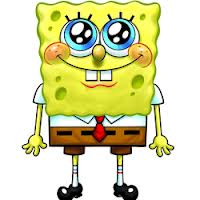 Unscramble the sentence
world the The seven people of number now in has exceeded billion.
The number of people in the world has now exceeded seven billion.
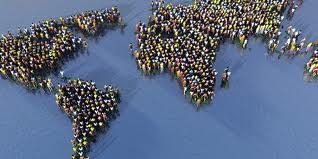 Unscramble the sentence
"dreamt" "-mt" Ends English in is letters only that The the with word


The only word in English that ends with the letters "-mt" is "dreamt“
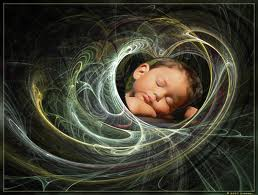 Unscramble the sentence
"rhythm". (a, e, i, o or u) a English is longest The true vowel without word 

The longest English word without a true vowel (a, e, i, o or u) is "rhythm“
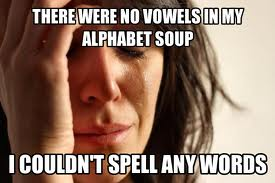 Unscramble the sentence
"triskaidekaphobia" 13th. fear Friday means of The the word 

The word "triskaidekaphobia" means "fear of Friday the 13th“.
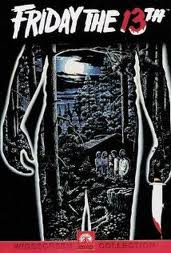